Найдивовижніші  місця світу
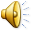 Підготувала 
Джура Аліна
 9 – В, КЗШ № 113
Серед безлічі природних багатств нашої 
планети, зустрічаються справжні шедеври - місця, що вражають уяву і чарують своєю красою.
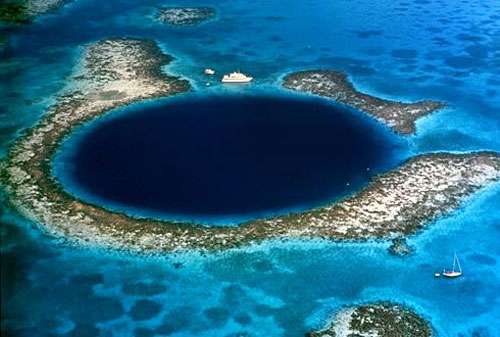 Велика синя діра 
(Беліз)
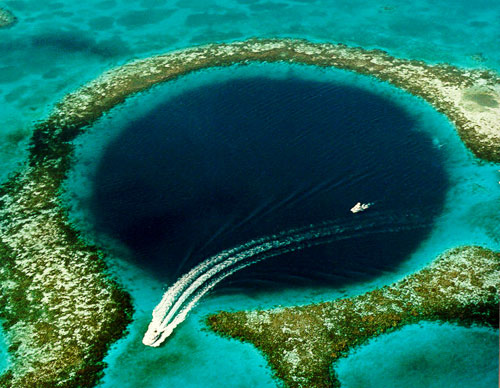 Розташована в Атлантичному  океані в самому центрі рифаЛайтхаус. Ця карстова             воронка має діаметр 305 м і йде в глибину більш ніж на 120 метрів.
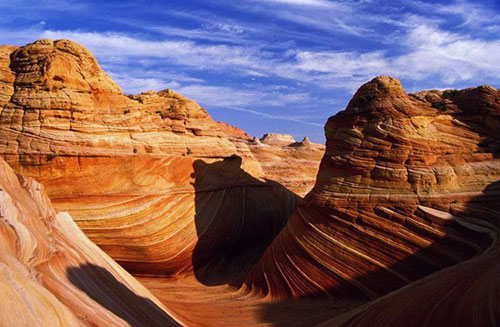 Хвиля (США)
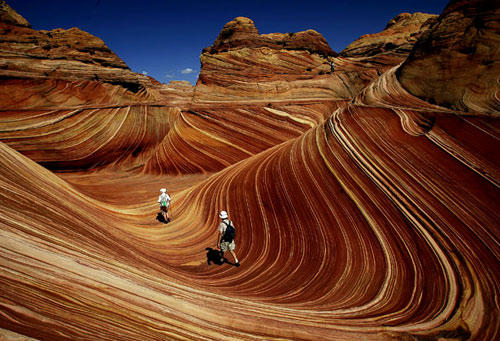 Поверхня скель покрита химерними шарувати-ми візерунками, через що місцевий пейзаж  набуває, в повному розумінні слова, неземного вигляду.
Квітуча пустеля в національному парку Анца Боррего  (кордон США і Мексики)
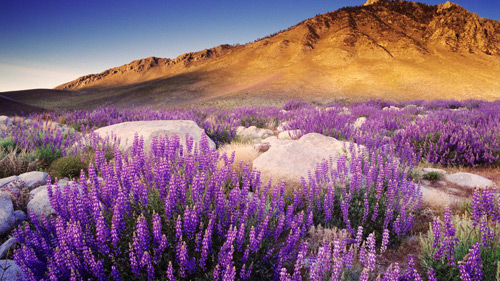 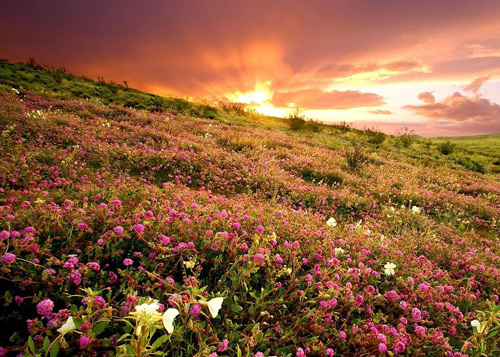 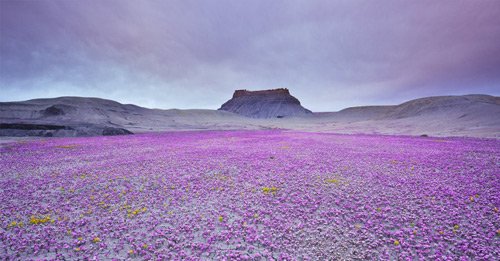 Більше 3000 піщаних скель 
складають це унікальне геологічне диво.
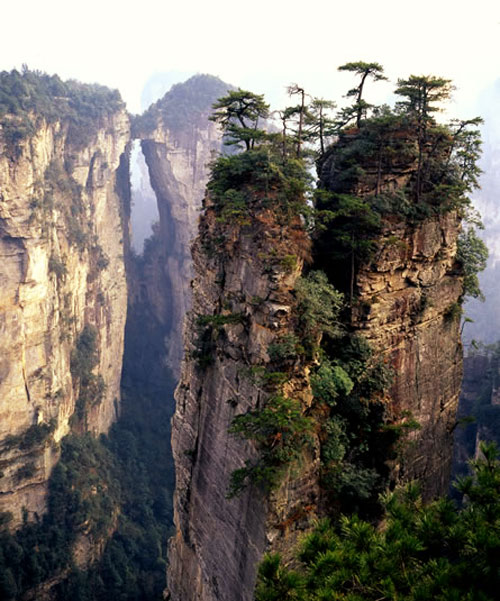 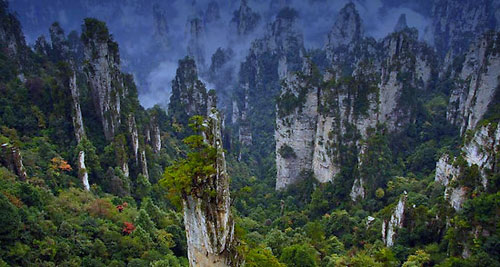 Улін'юань (Китай)
Кришталева річка (Колумбія)
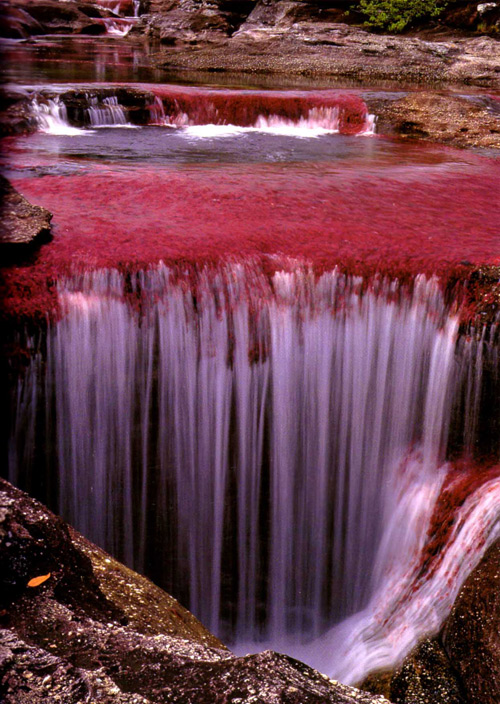 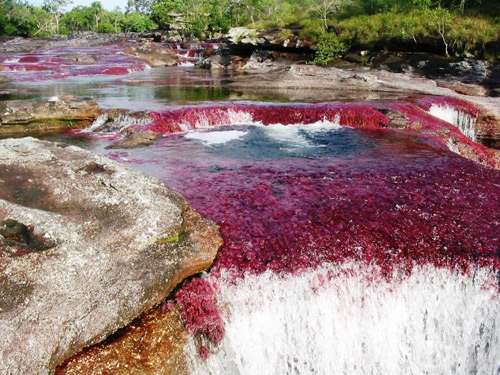 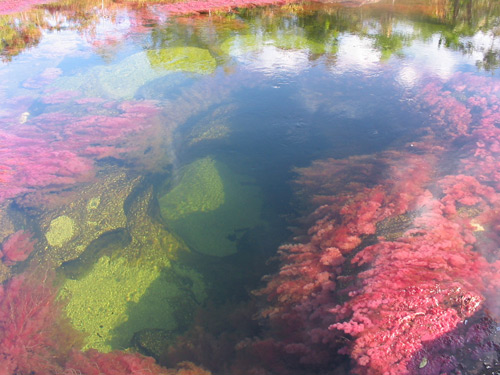 Кришталева річка або ріка П'яти Квітів, як її називають місцеві жителі - одна з найкрасивіших 
    річок у світі.
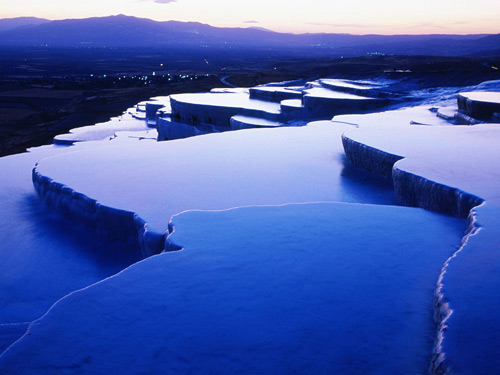 Памуккале (Туреччина)
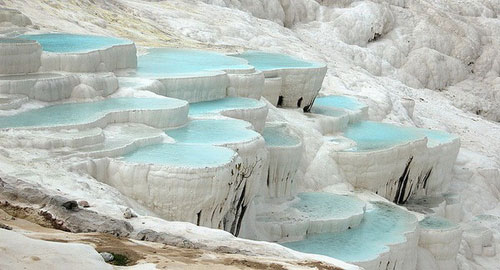 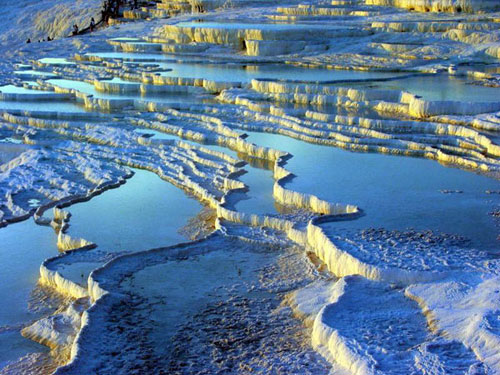 Ці чудові білосніжні   тераси, які            формуються вже близько двох       тисяч років, нагадують величні айсберги, що стоять на суші.
Петра, Йорданія
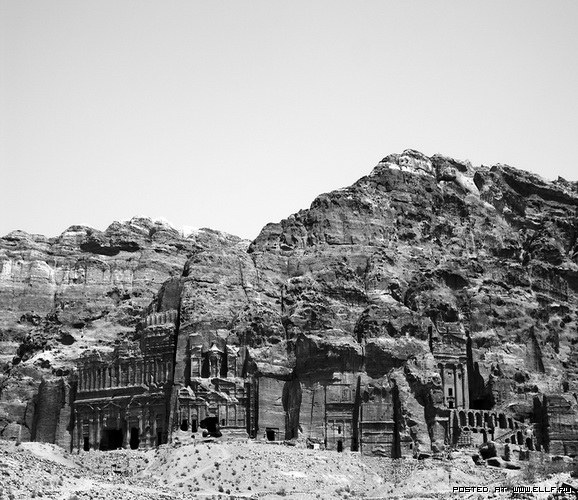 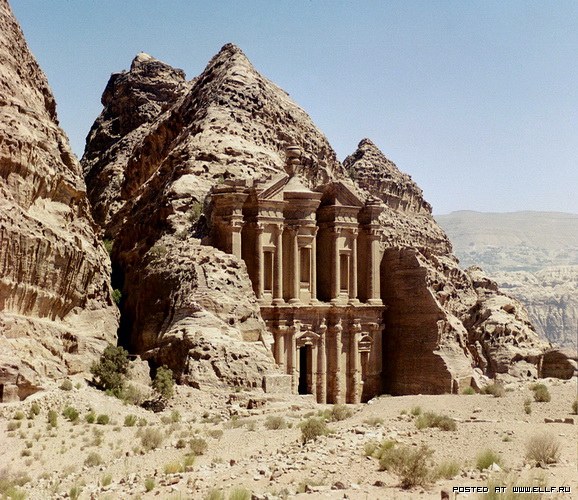 Місто розташоване на території сучасної 
    Йорданії, на висоті більше 900 метрівнад рівнем моря і 660 метрів над навколишньою місцевістю, долиною Арави, у вузькому каньйоні Сик.
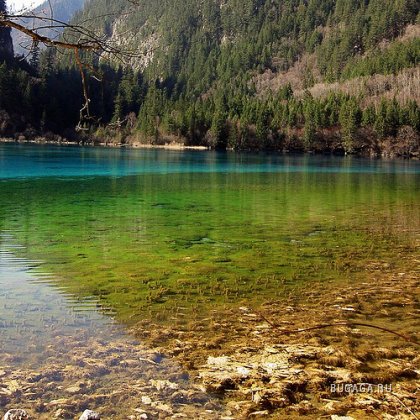 Долина знаменита своїми каскадними   водоспадами і мальовничими озерами.Долина        простягається на 240 кв. км в гірському районі з найвищою точкою впонад 4700 м на піку гори Ганзігонгай.
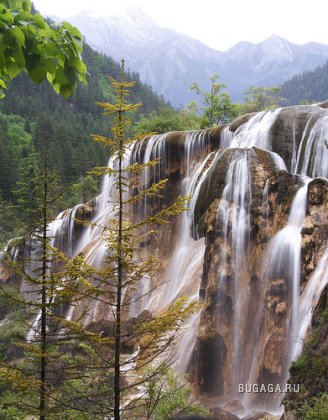 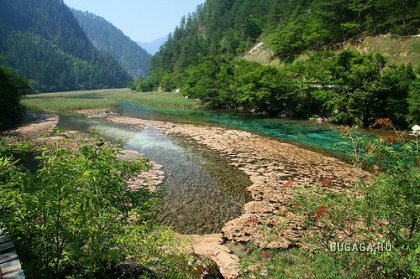 Долина Цзючжайгоу
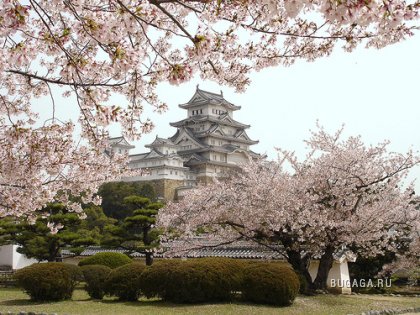 Замок Білої Чаплі, Японія
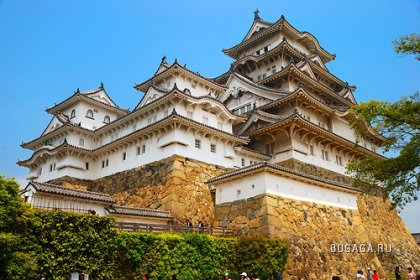 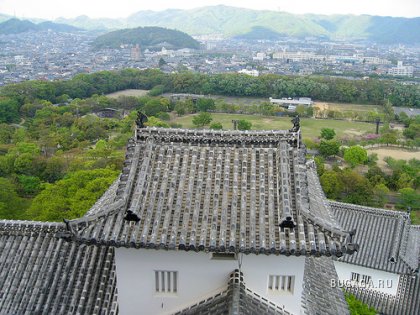 Один з найдавніших збережених замків Японії, і найпопулярніший серед  туристів.Всього в замковий комплекс входить 83 бу- дівлі, практично всі вони побудовані з дерева.
Каньйон Антилопи (США)
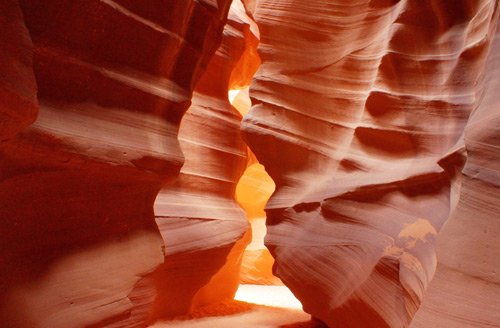 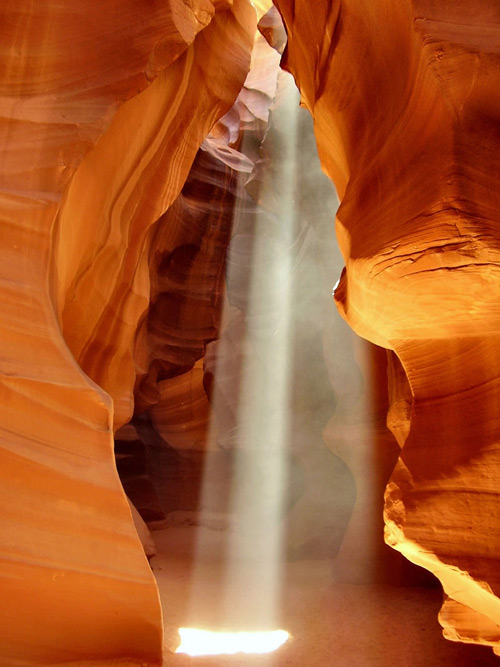 Над створенням чарівного  виду каньйону протягом декількох століть наполегливо працювали вода і вітер, в періоди зливових       дощів виточуючи з пересушеного грунту     химерні фігури рудо-червоних відтінків.
Кінець